Please call For Service or Product: 480-628-3634
For After Hours Emergency Service - 24/7 call:
Consultant Manager:_______________________
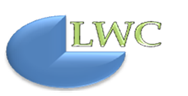 Please call For Service or Product: 909-437-9584
For After Hours Emergency Service - 24/7 call:
Consultant Manager:_______________________
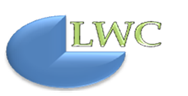